UNIT 7: PROCESS
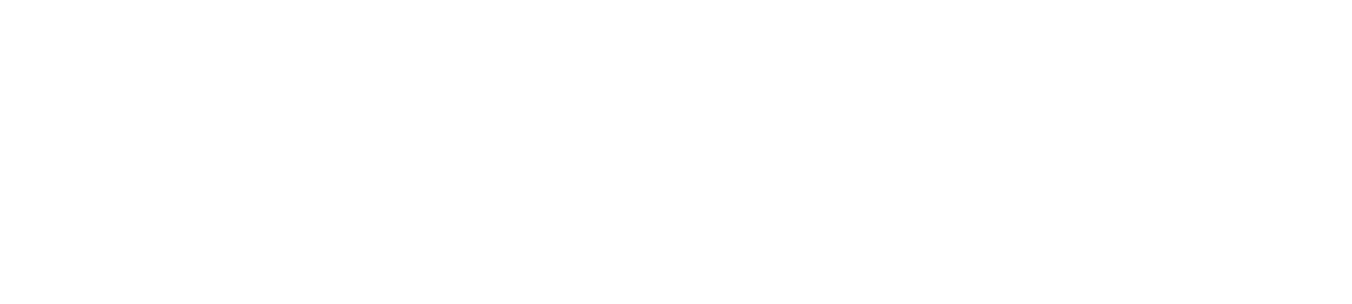 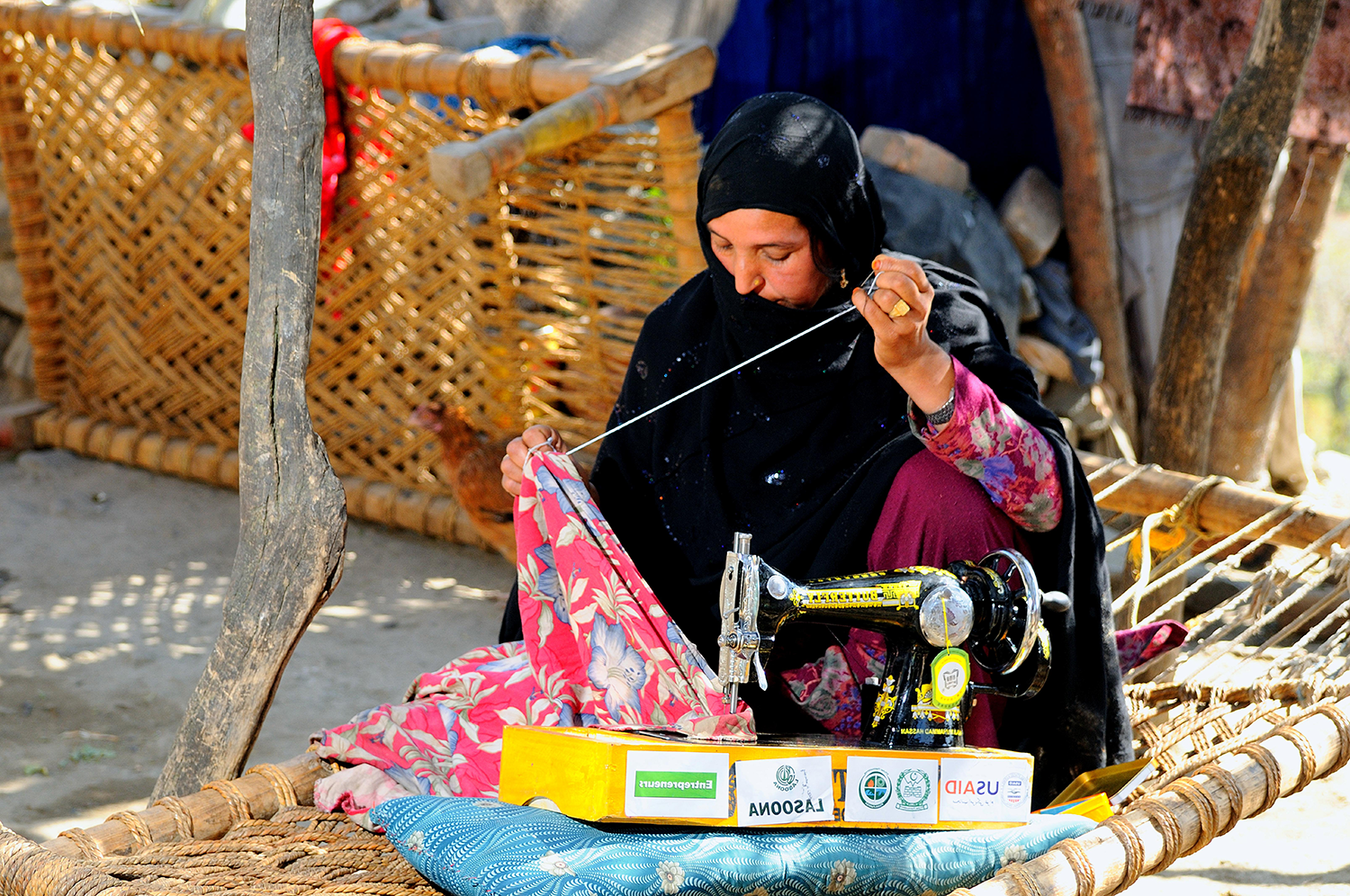 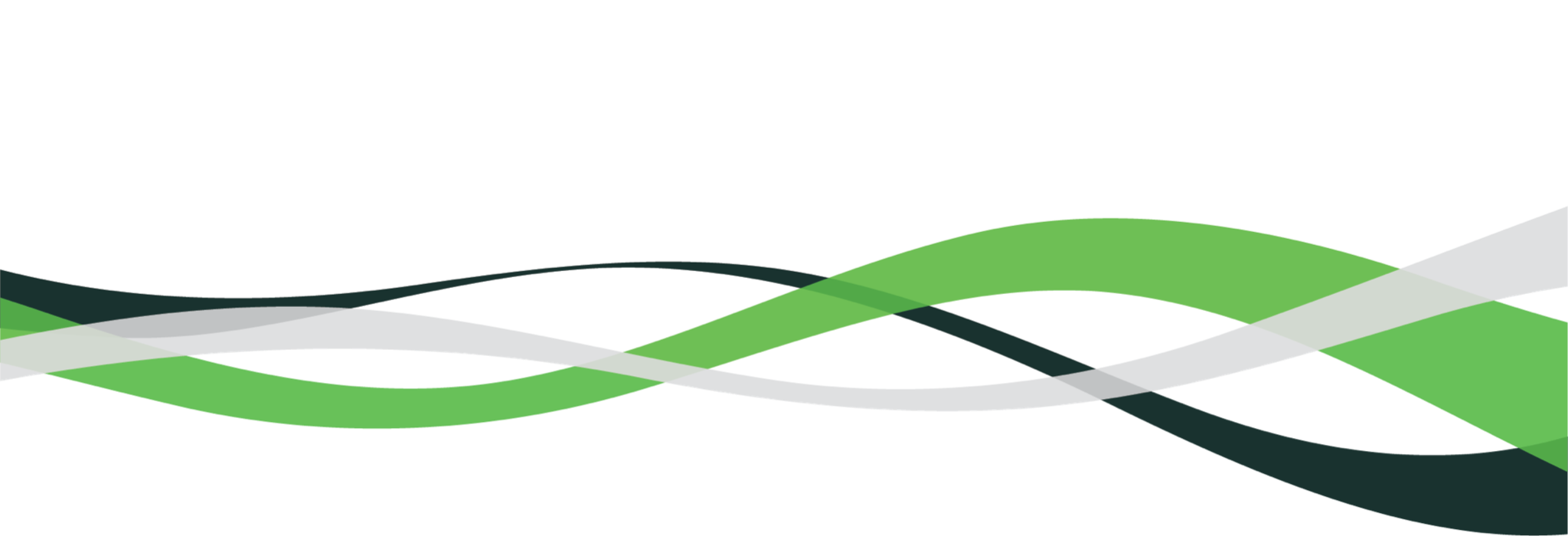 UNIT 7: PROCESS
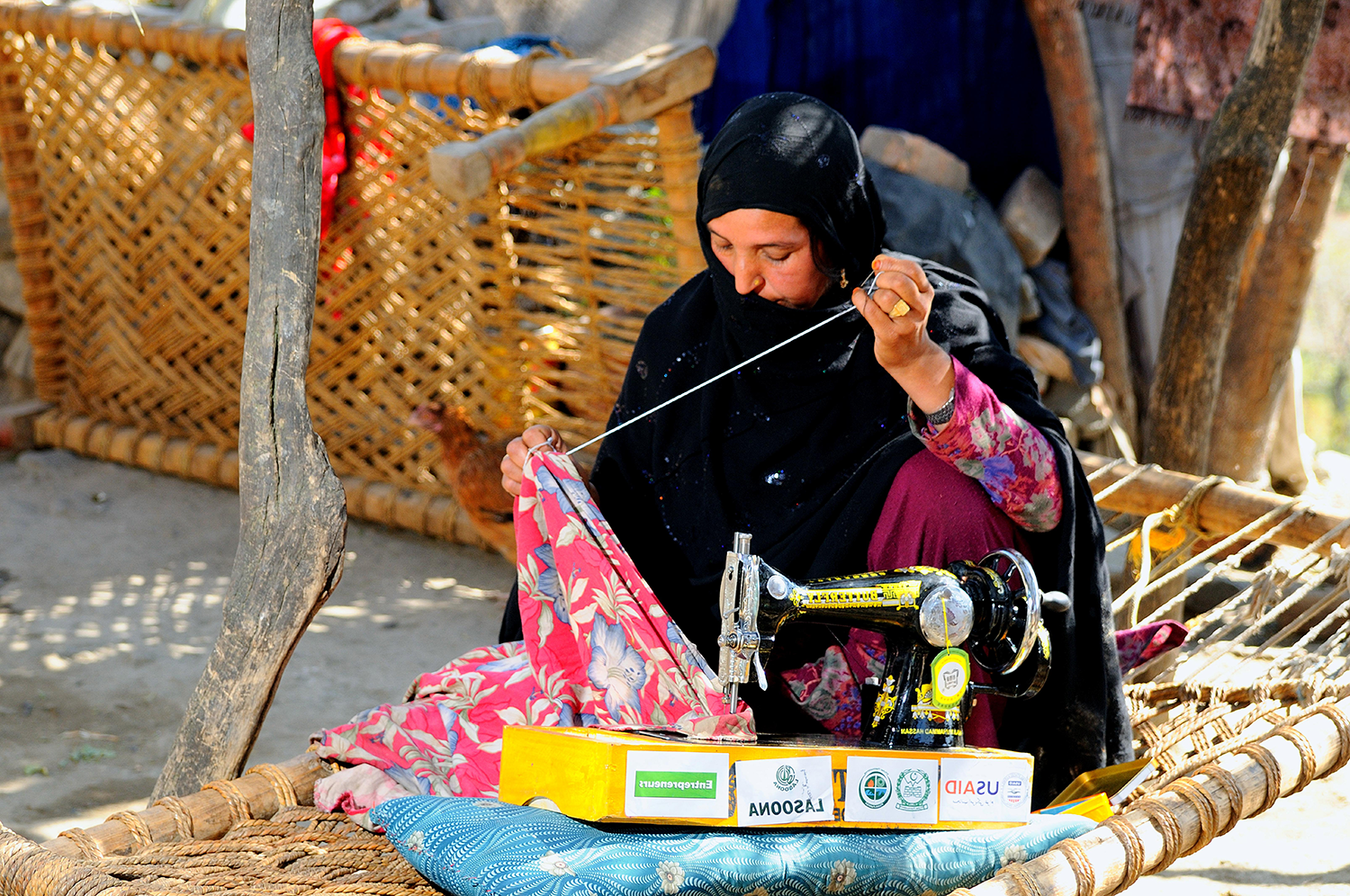 Know Your Process.
Constantly Improve Your Process.
Hire Slow & Fire When Necessary.
Use Time Wisely.
UNIT 7: PROCESS				    	           		   				   	   REPORT
REPORT
Last Week’s Promises:
Business Plan: Find at least two ways to add value or reduce costs to increase my profit. 
Calculate the true cost of my product or service.
Home Quality of Life Plan: Choose to improve a specific area from your Home Plan.
Savings: Save money, even just a coin or two.
ACT:
Business Spotlight presentation
UNIT 7: PROCESS					    	          	   				  	   REPORT
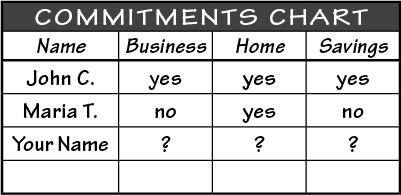 REPORT:
DISCUSS:
What did you learn last week as you kept your promises?
What problems did you have as you tried to keep your commitments?
What can we do to help everyone keep weekly promises?
UNIT 7: PROCESS			    	   				    	    INTRODUCTION | LEARN
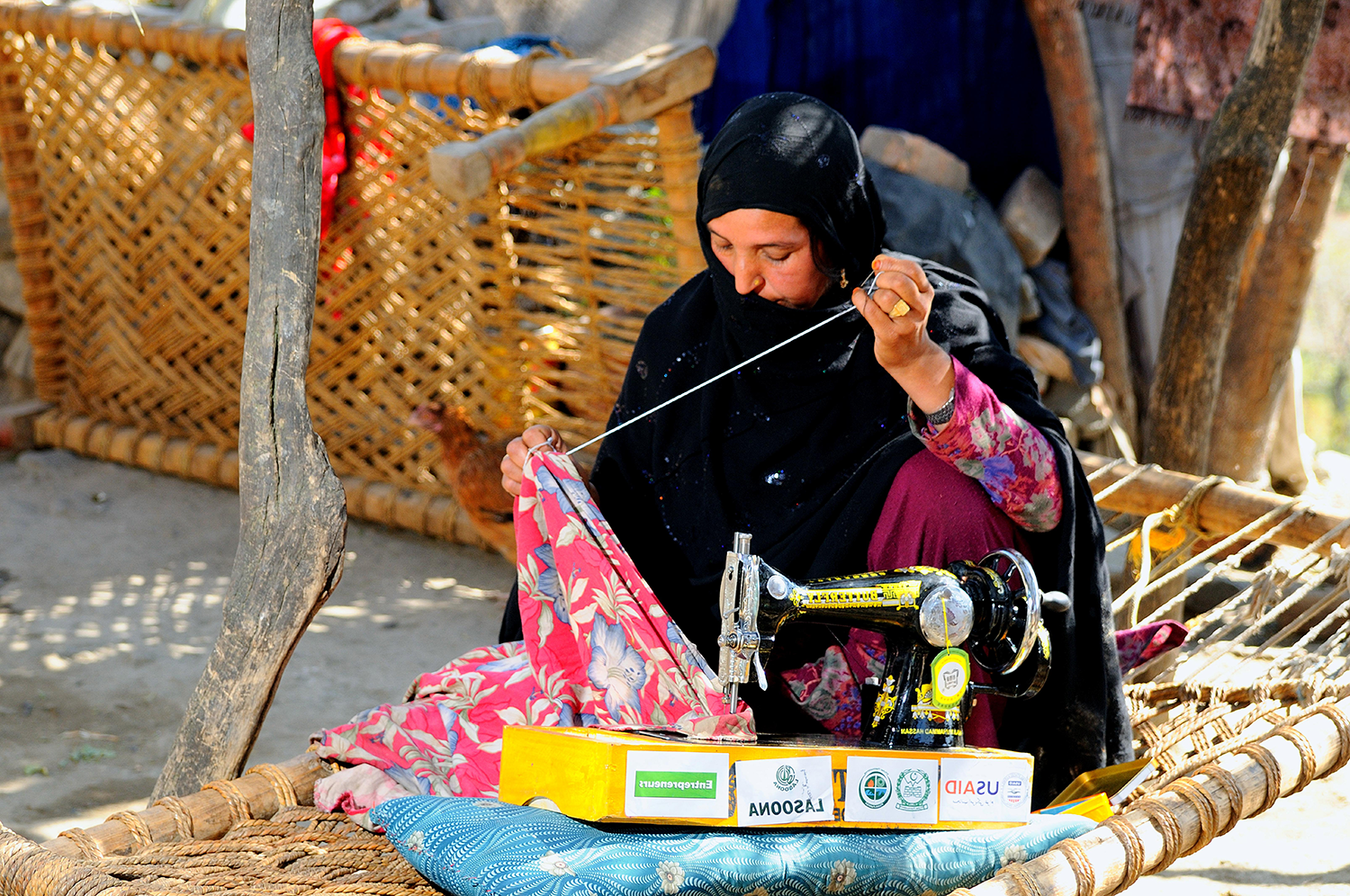 DISCUSS:
What is a business process?
How can knowing and improving our business process help us grow our business?
ACT:
In this Unit, learn to improve your Business Process.
UNIT 7: PROCESS			    	   				    		    PRINCIPLE 1 | LEARN
Principle 1
KNOW YOUR PROCESS
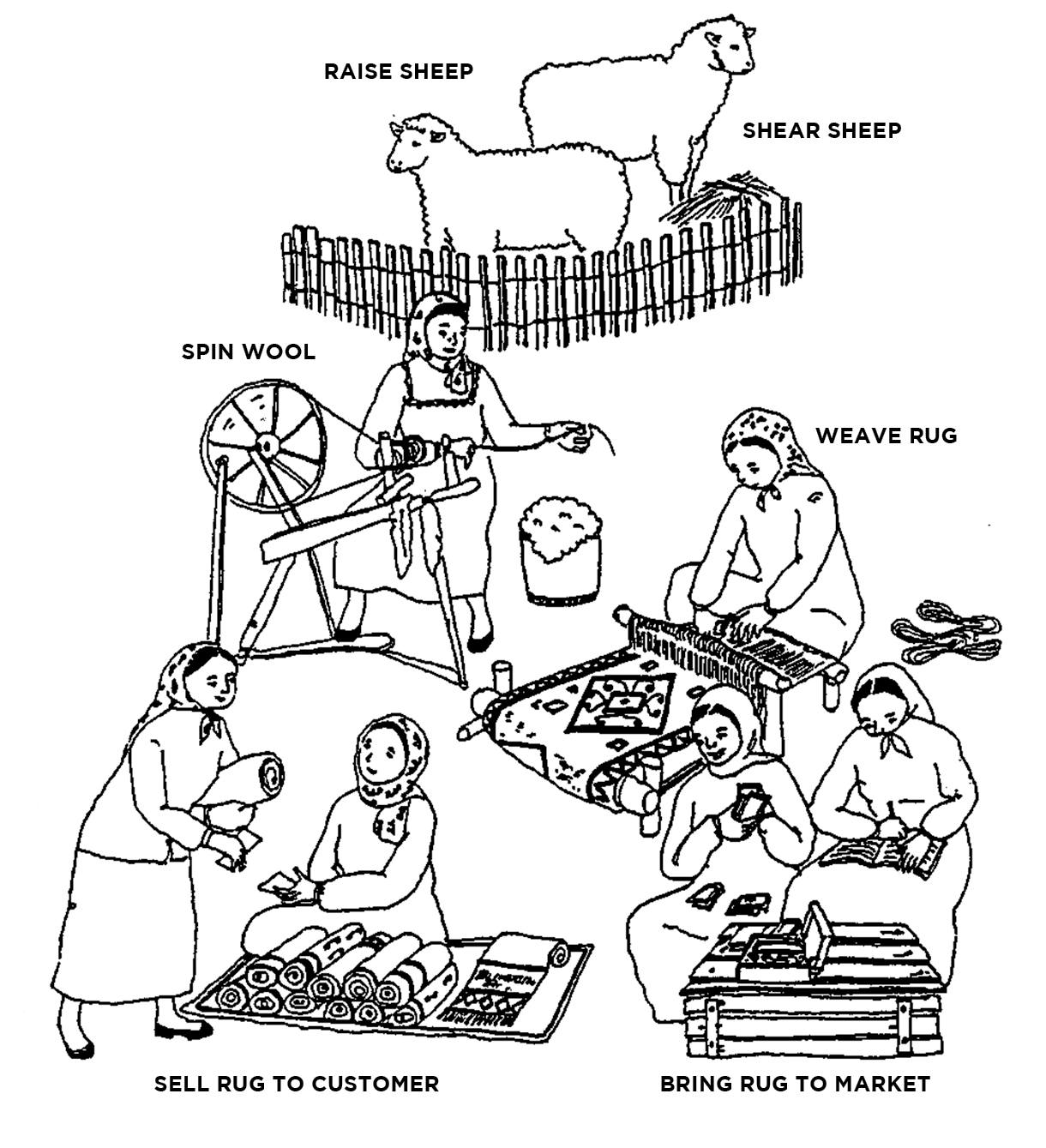 UNIT 7: PROCESS			    	   				    		    PRINCIPLE 1 | LEARN
Principle 1
KNOW YOUR PROCESS
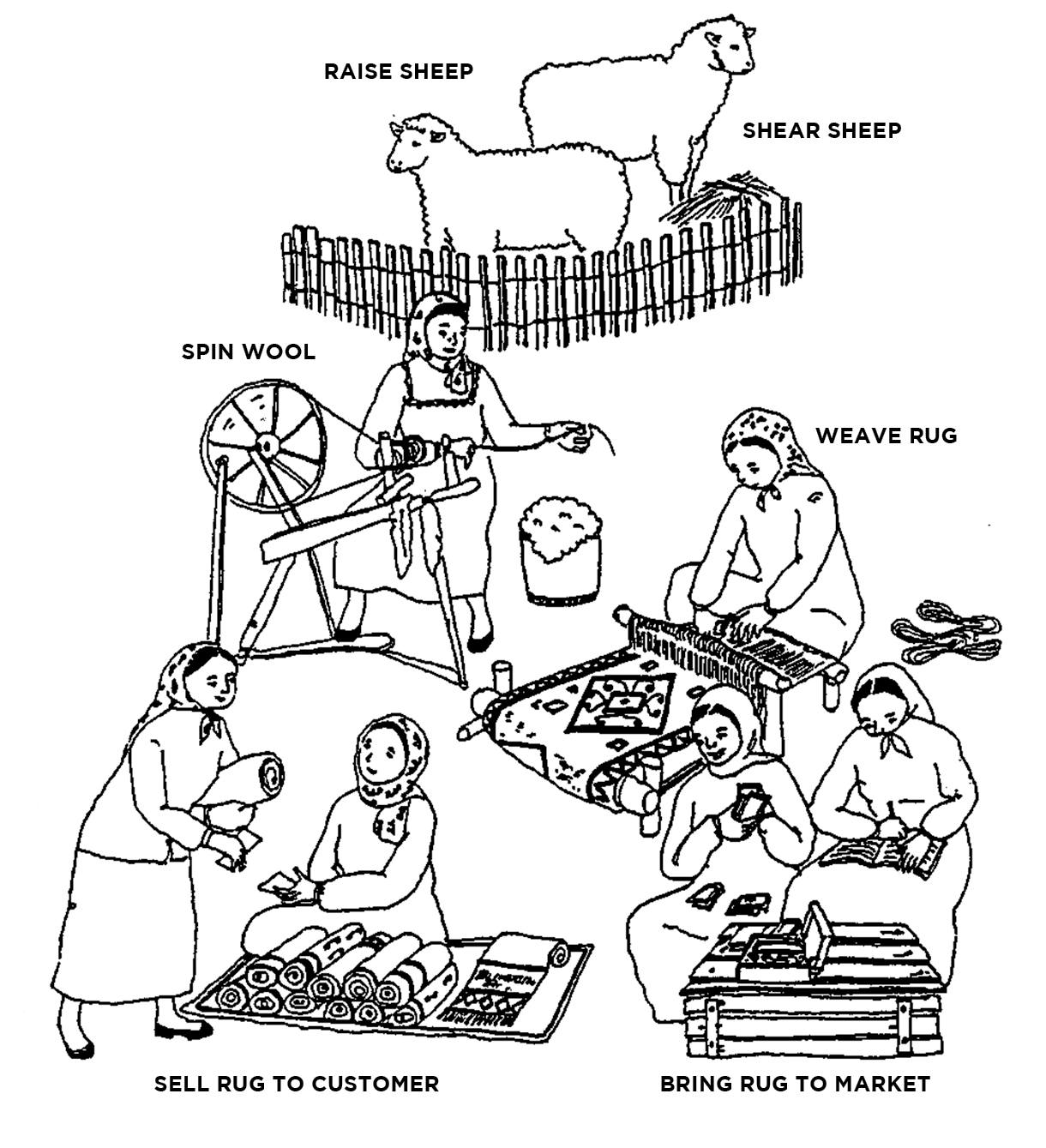 UNIT 7: PROCESS			    	   				    		    PRINCIPLE 1 | LEARN
Principle 1
KNOW YOUR PROCESS
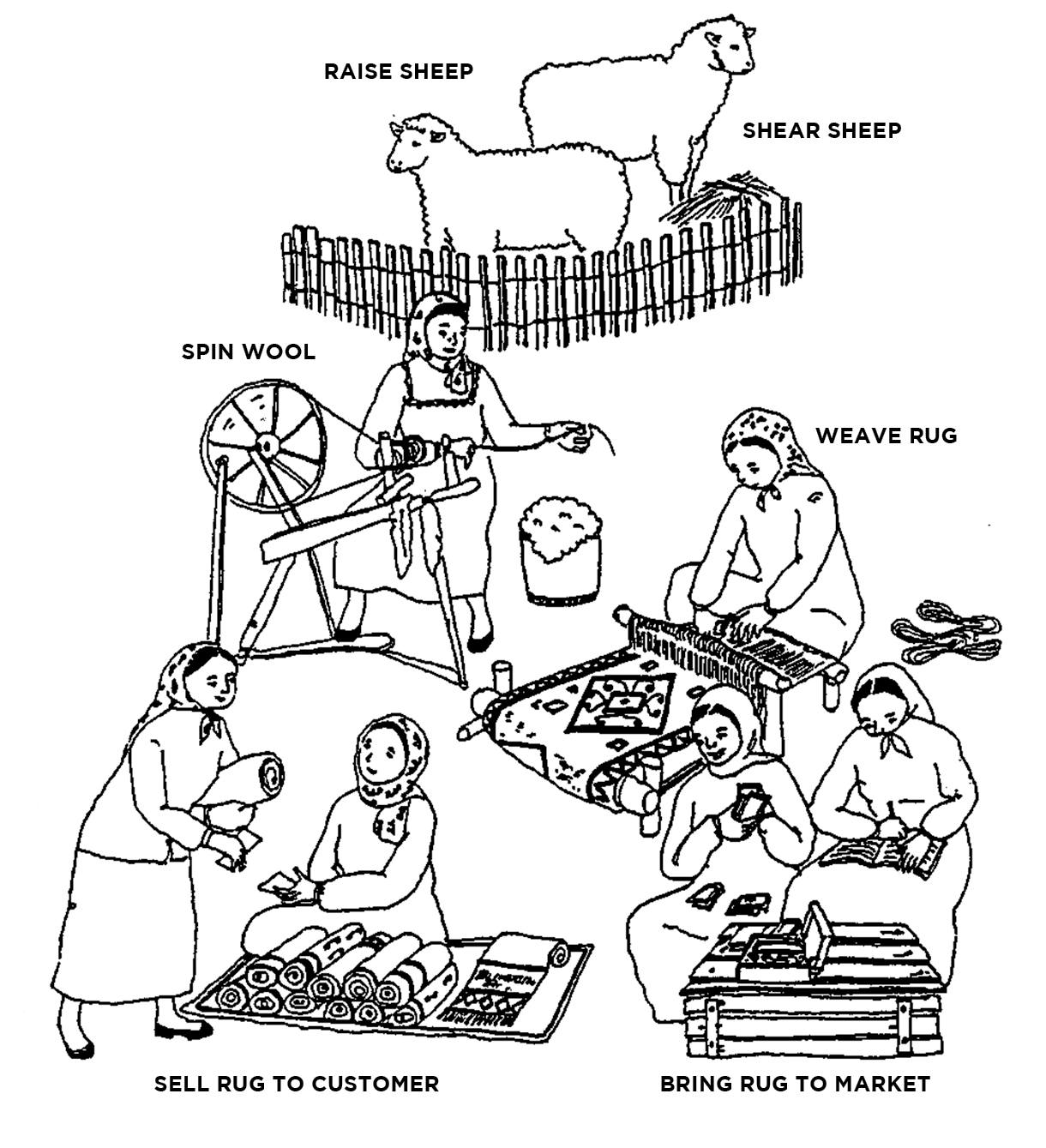 DISCUSS:
What do you see in this picture?
What product do these women sell?
What are the steps they take to make & sell their product?
UNIT 7: PROCESS			    	   				    		    PRINCIPLE 1 | LEARN
Principle 1
KNOW YOUR PROCESS
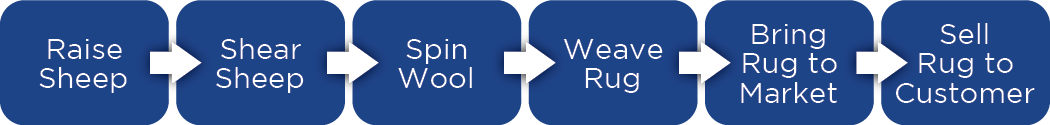 [Speaker Notes: Cut the word “act” since they are not being asked to do anything.]
UNIT 7: PROCESS			    	   				    		    PRINCIPLE 1 | LEARN
Principle 1
KNOW YOUR PROCESS
CODE:
Banana Chips: another example of a business process.
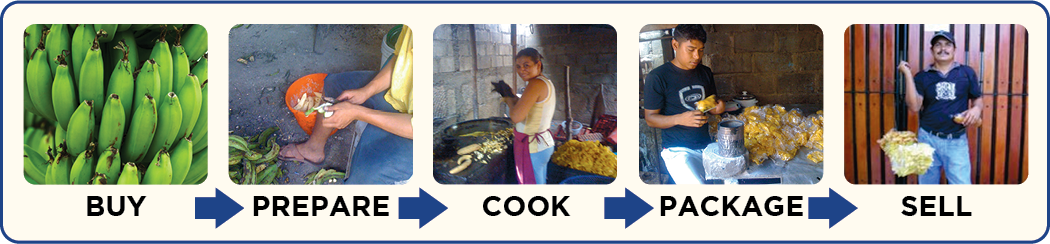 UNIT 7: PROCESS			    	   				    		    PRINCIPLE 1 | LEARN
Principle 1
KNOW YOUR PROCESS
DISCUSS:
What are the steps in the banana chips business shown?
ACT:
On page 25 of your workbook or in a notebook, write or draw your current process for getting your product or service from raw material to the market
[Speaker Notes: ...or in a notebook,]
UNIT 7: PROCESS			    	   				    		    PRINCIPLE 2 | LEARN
Principle 2
CONSTANTLY IMPROVE YOUR PROCESS
CODE:
A business has many processes. 
How we make the product or service.
How we market (online, signs, face to face, etc.).
How we charge (cash, credit card, phone minutes, etc.).
How we deliver the product (online, store, house to house, etc.).
What are some other process in your business?
UNIT 7: PROCESS			    	   				    		    PRINCIPLE 2 | LEARN
Principle 2
CONSTANTLY IMPROVE YOUR PROCESS
DISCUSS:
For obtaining our product or service:
Do we have several suppliers?
Where do we get our raw materials?
Can we improve transportation or delivery?
UNIT 7: PROCESS			    	   				    		    PRINCIPLE 2 | LEARN
Principle 2
CONSTANTLY IMPROVE YOUR PROCESS
DISCUSS:
For making or improving our product or service:
How do we add value?
Are we closer, cleaner or faster for the customer than our competition?
UNIT 7: PROCESS			    	   				    		    PRINCIPLE 2 | LEARN
Principle 2
CONSTANTLY IMPROVE YOUR PROCESS
DISCUSS:
For promoting or marketing our product or service:
Could we package it better?
Could we sell in bulk?
Could we clean our area more?
UNIT 7: PROCESS			    	   				    		    PRINCIPLE 2 | LEARN
Principle 2
CONSTANTLY IMPROVE YOUR PROCESS
DISCUSS:
How do customers pay for our product or service:
Can customers use credit cards?
Can they get legal receipts?
ACT:
Turn to page 25 of your workbook or in your notebook. Pick one or two of the steps on your process and write down a way you could improve that step.
UNIT 7: PROCESS			    	   				    		    PRINCIPLE 3 | LEARN
Principle 3
HIRE SLOW & FIRE WHEN NECESSARY
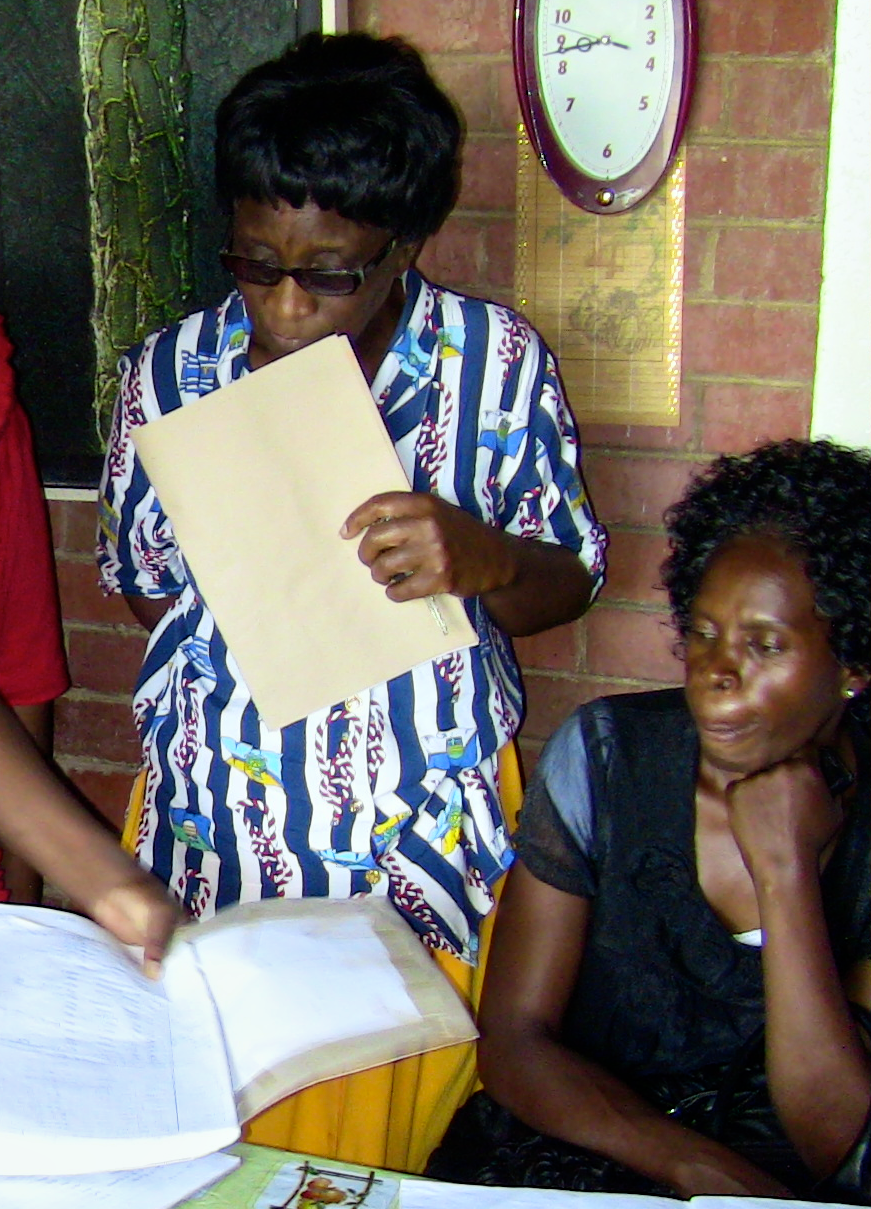 UNIT 7: PROCESS			    	   				    		    PRINCIPLE 3 | LEARN
Principle 3
HIRE SLOW & FIRE WHEN NECESSARY
DISCUSS:
What can Sara do to resolve the problems with Rana?
When should Sara fire Rana?
Can you fire relatives and friends?
When should you hire an employee?
UNIT 7: PROCESS			    	   				    		    PRINCIPLE 3 | LEARN
Principle 3
HIRE SLOW & FIRE WHEN NECESSARY
ACT:
As a group make a list of things we should do or ask before hiring an employee. 
Then turn to page 26 in your workbook or in your notebook and write or draw your process for hiring, training and firing employees.
UNIT 7: PROCESS			    	   				    		    PRINCIPLE 4 | LEARN
Principle 4
USE TIME WISELY
CODE:
List Tasks – Each morning make a list of things that need to be done.
Set Priorities – Put a 1, 2, 3, 4, etc. after each task with with 1 being the most important. If you have more than one high priority, choose the order of the most important things to get done that day.
UNIT 7: PROCESS			    	   				    		    PRINCIPLE 4 | LEARN
Principle 4
USE TIME WISELY
CODE:
3.  Act – Do the highest priority first. Complete the task or complete it as much as you can. Then keep working down the list.
UNIT 7: PROCESS			    	   				    		    PRINCIPLE 4 | LEARN
Principle 4
USE TIME WISELY
DISCUSS:
Why is managing your time so important?
How can you decide what is most important each day?
ACT:
Turn to page 26 of your workbook or another notebook. Make a list of things that need to be done tomorrow. Put a 1, 2, etc. beside each item with the 1 being the most important. Make a commitment to follow the list tomorrow.
UNIT 7: PROCESS			    	   				    		    		      SUMMARY
PROCESS PRINCIPLES SUMMARY
Know Your Process.
Constantly Improve Your Process.
Hire Slow & Fire When Necessary.
Use Time Wisely.
UNIT 7: PROCESS			    	   				    		    		     	  COMMIT
COMMITMENT
Business Plan Commitment:
I will implement two things to improve my business process.
I will make and use a to-do list.
Home Quality of Life Commitment
I will thoughtfully choose one or two areas of my Quality of Life Wheel and write down goals to improve this week.
I will be specific with my written goals and follow through.
UNIT 7: PROCESS			    	   				    		    		     	  COMMIT
COMMITMENT
Savings Commitment
I will add to my savings – even if it’s just a coin or two
UNIT 7: PROCESS			    	   				    		    		     	  COMMIT
COMMITMENT
DISCUSS: 
Who would like to share their Home Quality of Life Commitment this week?
Which commitment will be the easiest to keep for you this week?
Which commitment will be the hardest?
UNIT 7: PROCESS			    	   				    		    		     	  COMMIT
COMMITMENT
ACT:
Meet now with your Action Partner for this week. Discuss your business ideas and decide how you will contact and encourage each other during the week to keep your commitments. Say your commitments out loud.
UNIT 7: PROCESS
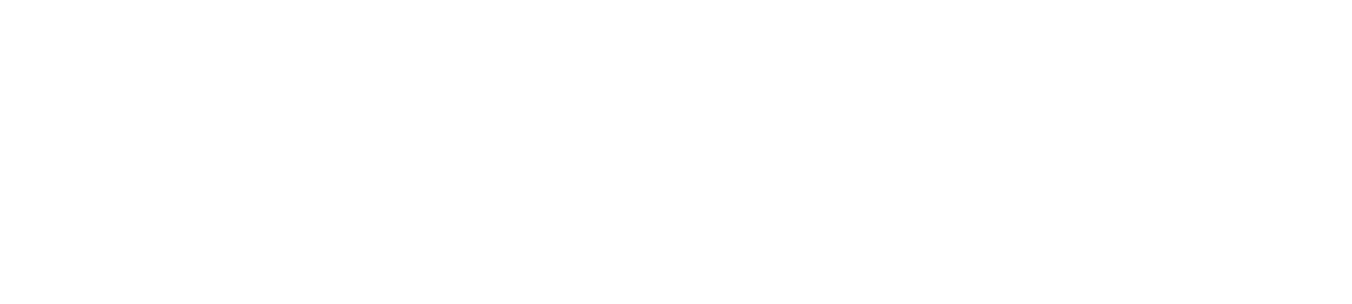 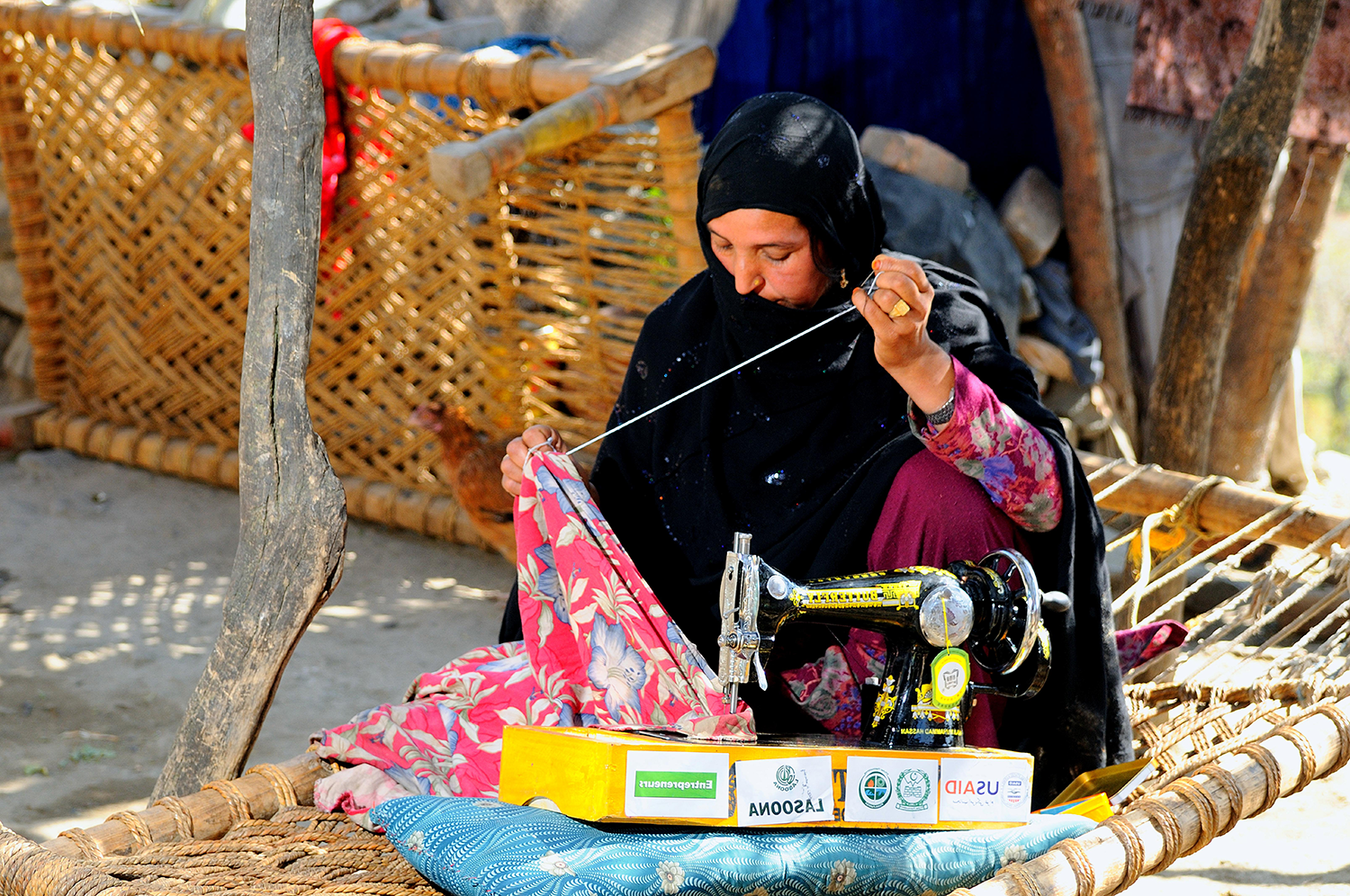 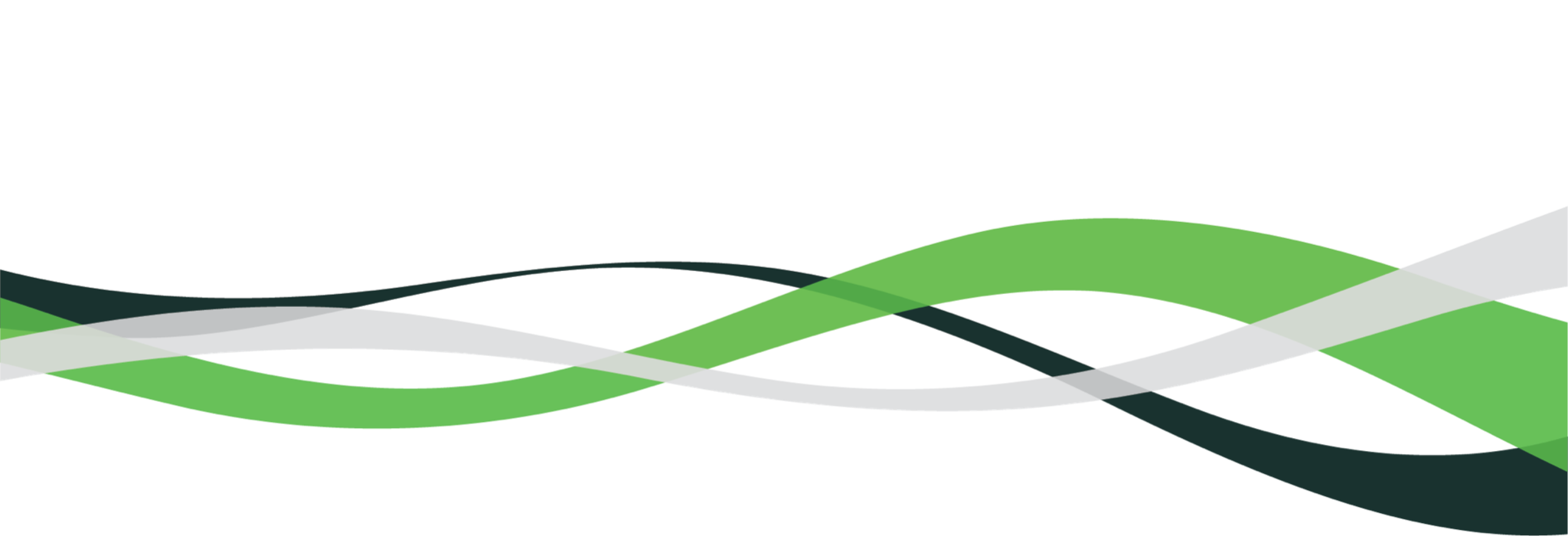